2020
Direct Replacement Emax & New Emax to Emax 2
Advanced retrofitting kit solutions
EPSP Global Product Service Management
ELSP Global Service
Service Product Portfolio
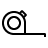 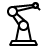 1-Installation and commissioningAn investment in long-term equipment’s reliability
6-Engineering and consultingApplication recommendations and environmental best practices.
7-Extensions, upgrades and retrofitsEnhance existing equipment with the latest technologies.
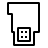 2-TrainingThe best way to teach how to respond efficiently in different critical situations
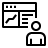 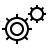 8-End of life servicesEquipment’s recycling in line with environmental requirements
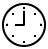 3-Spares and consumablesAll original and genuine spare parts and upgrade kits.
9-ReplacementsReplacing old equipment can dramatically increase performance and reduce costs.
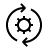 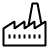 4-MaintenanceMaintenance to guarantee the system’s continuous operation
10-Advanced servicesPredictive Maintenance into ABB Ability EDCSEkip Up to upgrade your installations
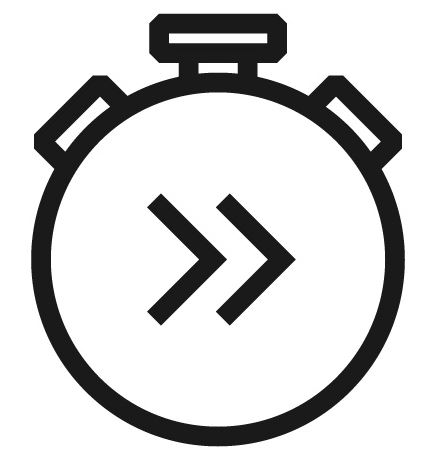 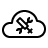 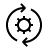 5-RepairsWorkshop and on site repairs by our service engineers
11-Service agreementsCustomer support agreements for low voltage equipments
Slide 2
May 28, 2020
Extension, upgrades and retrofits
Time to upgrade?
Modernize by Retrofit kits
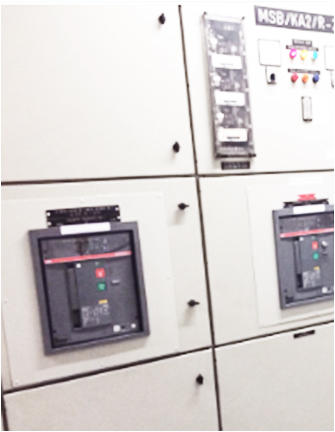 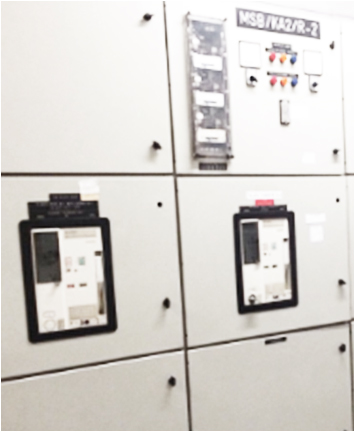 Modernize
Safety
Technology
Service years
Saving in Maintenance
Environment-friendly
Equipment health
Retrofit kit
Modern Circuit Breaker
Low cost solution
Profitable investment
Slide 3
May 28, 2020
Product Portfolio - Retrofitting Kit Solutions
How to upgrade your installations
1. Hard Bus Retrofill (RF)
2. Cradle in Cradle (CiC)
3. Direct Replacement (DR)
The fixed part of the new CB is modified to be inserted in the old fixed part.
The moving part of the new CB has to be modified to simulate the moving part of the old CB.
The existing fixed part is removed from the switchboard and the new one is installed using a pre-designed bus bar connection and protection shields.
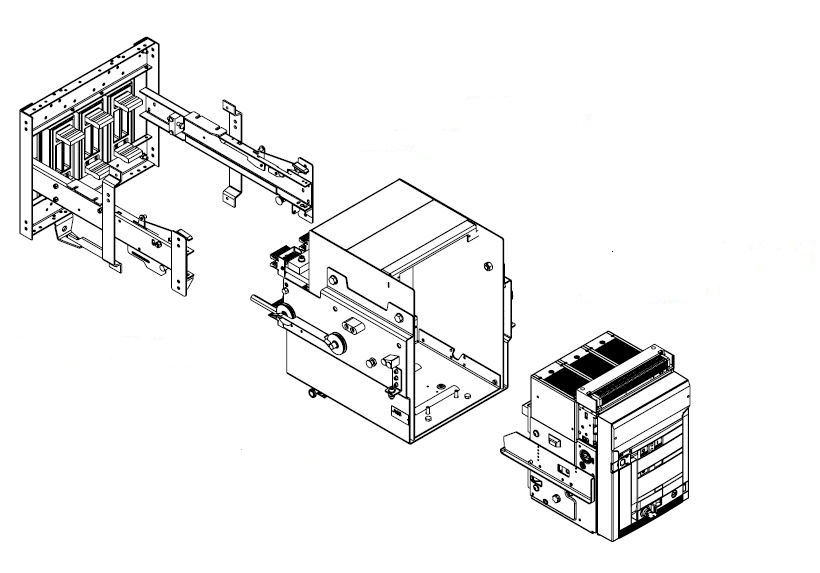 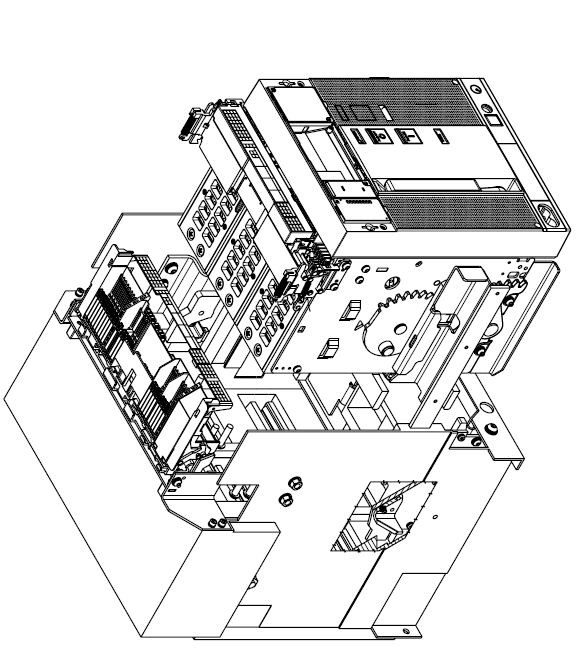 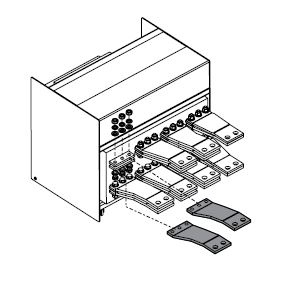 Portfolio
ABB: Isol, Fusol, Otomax, BBC K-Line, Megamax
Competitors: GE, Federal Pacific, Allis Chalmers
Portfolio
ABB: Emax, New Emax, Megamax, Novomax, Modul, ASEA ALG
Competitors: Masterpact M (Schneider)
Portfolio
ABB: New Emax, Emax, Megamax, Novomax, Otomax, Isomax
Competitors: Schneider, Siemens, Terasaki, AEG H&W, Mitsubishi
Slide 4
May 28, 2020
Product Portfolio - Retrofitting Kit Solutions
How to upgrade your installations
Hard Bus Retrofill (RF)
What?
Hard bus retrofill consists of:
Pre-designed and cut bus bars to link new terminals to existing copper busbars. 
Insulating shields prevent live parts from being exposed 
Sticker drilling template to cut the door
Mounting instructions
When?
Fixed and withdrawable circuit breakers when the mounted fixed part of the old breaker is in bad conditions
How?
The chassis of the old breaker has to be removed
Who?
Anyone can do it (also customers)
Why?
Easy installation allows to replace the complete product
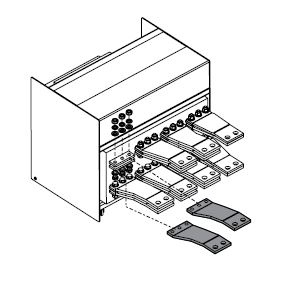 Slide 5
May 28, 2020
Product Portfolio - Retrofitting Kit Solutions
How to upgrade your installations
Direct Replacement (DR) – Cradle in Cradle (CiC)
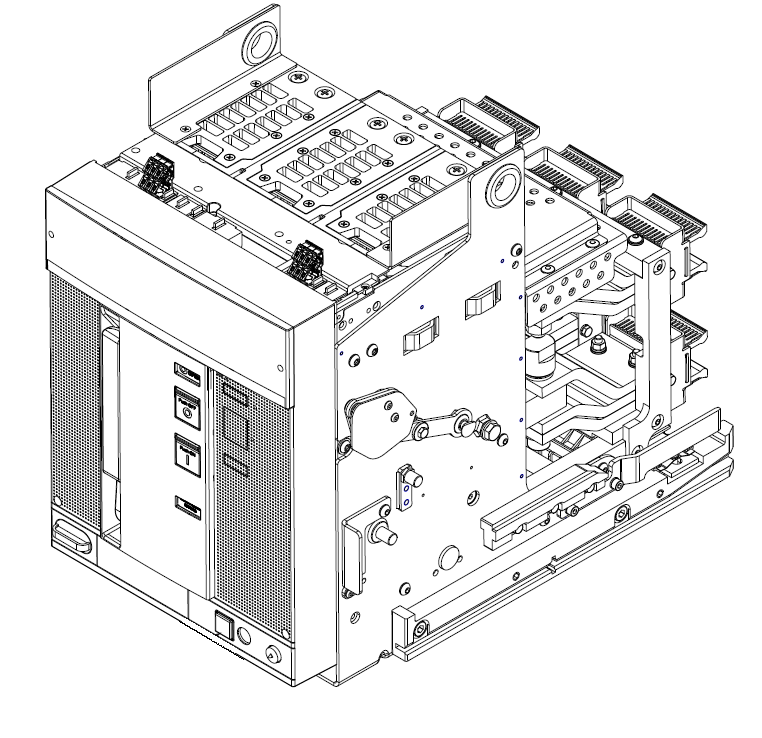 Who?
Anyone can do it (also customers)
What?
New circuit breaker already modified in order to be racked in/out the existing fixed part. 
Accessories and connections are already pre-cabled. 
Installation instructions
When?
Withdrawable version 
The old fixed part still in good conditions
How?
Replacing only the moving part of the old circuit breaker
Why?
Easy to install 
Short down-time due to installation
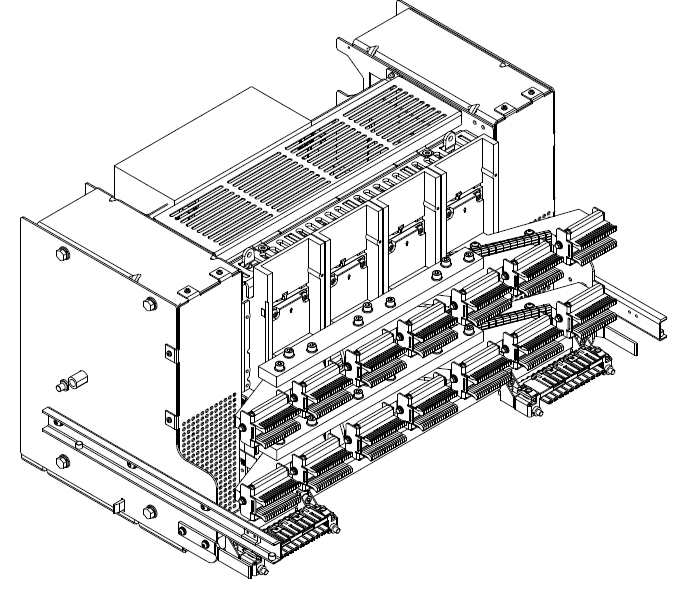 Slide 6
May 28, 2020
Direct Replacement Emax & New Emax to Emax 2
Advanced retrofitting solutions
Emax
Emax devices, automatic circuit breakers and switch disconnectors, are used to protect and control low voltage distribution systems.

Emax is a complete range offering a large selection of performance levels:
Rating currents Iu from 800 to 6300A
Breaking capacity Icu up to 150kA at 415V
Operational voltage Ue up to 1000 V 

Emax Life Cycle
Launch: 1996
End of sales: 2015 (Emax/ML 2018)
Life cycle status: Obsolete
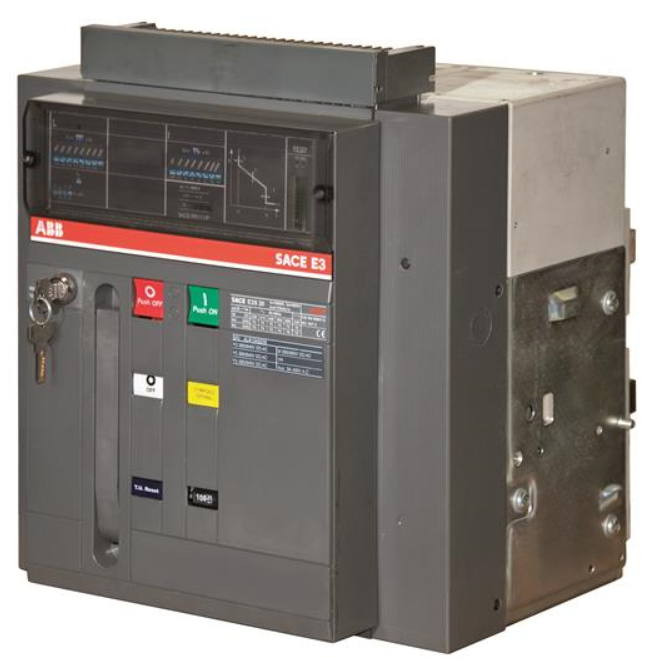 Slide 7
May 28, 2020
Direct Replacement Emax & New Emax to Emax 2
Advanced retrofitting solutions
New Emax
New Emax devices, automatic circuit breakers and switch disconnectors, are used to protect and control low voltage distribution systems.

New Emax is a complete range offering a large selection of performance levels:
Rating currents Iu from 800 to 6300A
Breaking capacity Icu up to 150kA at 415V
Operational voltage Ue up to 1150 V 

Emax Life Cycle
Launch: 2003
Life cycle status: Classic
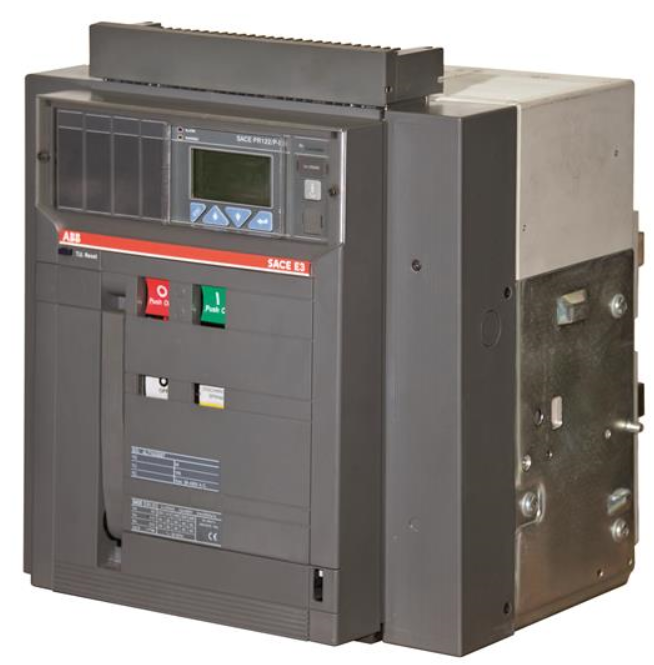 Slide 8
May 28, 2020
Direct Replacement Emax & New Emax to Emax 2
Retrofitting kits solutions available
Emax/New Emax to Emax 2
* Version available only for New Emax; (1) Available only for 3p versions; (2) Available also for 4p/f versions
Slide 9
May 28, 2020
Direct Replacement Emax & New Emax to Emax 2
Advanced retrofitting kit solutions
Value propositions
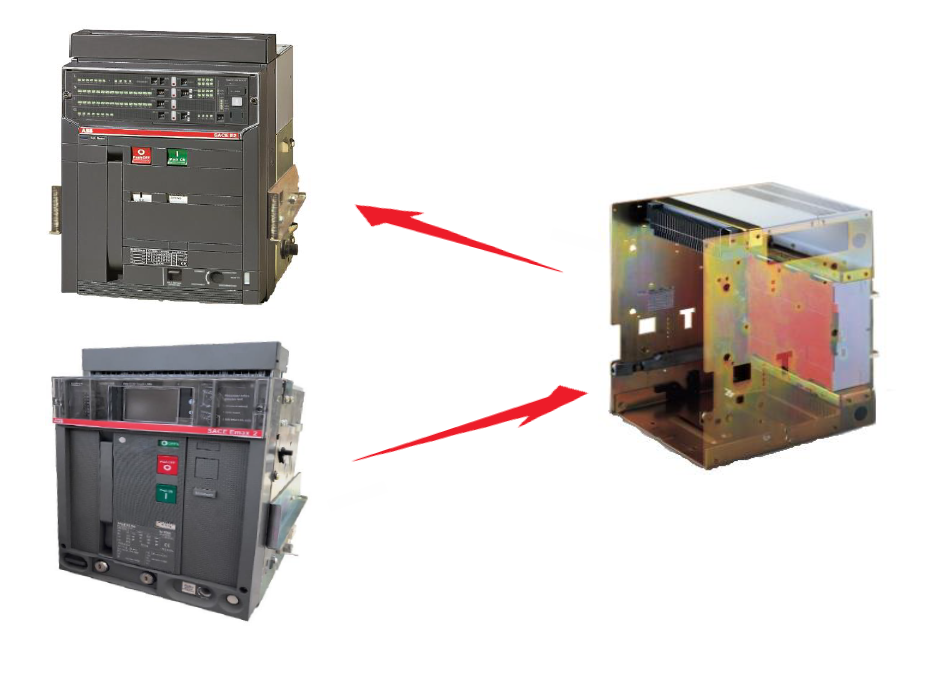 Safety & Protection
High quality level confirmed by certified products.
ABB brand is associated with buying products with robust design.

Easy to installFast and easy installation without dismantle the existing cradle.
Reduction of the downtine due to the installation in less than 1 hour

Continuous operationPREDICT feature in ABB Ability™ EDCS for Predictive Maintenance
Ekip power controller to improve energy efficiency


SustainabilityExtend the lifespan of an electrical system keeping it live and efficient as long as possible.
Minimization of CO₂ emissions and raw materials usage
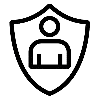 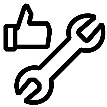 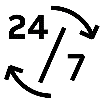 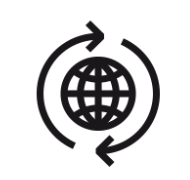 Slide 10
May 28, 2020
Direct Replacement Emax & New Emax to Emax 2
Direct Replacement solutions - Correspondence table
Automatic circuit breakers
* Version available only for New Emax; (1) Ics =85kA; (2) Ics =100kA; (3) Ics =85kA
Slide 11
May 28, 2020
Direct Replacement Emax & New Emax to Emax 2
Direct Replacement solutions - Correspondence table
Automatic circuit breakers
* Version available only for New Emax; (1) Ics =85kA; (2) Ics =100kA; (3) Ics =85kA
Slide 12
May 28, 2020
Direct Replacement Emax & New Emax to Emax 2
Direct Replacement solutions - Correspondence table
Automatic circuit breakers
* Version available only for New Emax; ** Version available only for Emax (old); (1) Ics =85kA; (2) Ics =100kA; (3) Ics =85kA; (4) Derating to 3800A
Slide 13
May 28, 2020
Direct Replacement Emax & New Emax to Emax 2
Direct Replacement solutions - Correspondence table
Switch disconnectors
* Version available only for New Emax
Slide 14
May 28, 2020
Direct Replacement Emax/New Emax to Emax 2
Direct Replacement solutions - Correspondence table
Switch disconnectors
* Version available only for New Emax; (1) Derating to 3800A
Slide 15
May 28, 2020
Direct Replacement Emax & New Emax to Emax 2
Product details
Dedicated Emax 2 moving part 3p/4p
DR retrofitting kit
The kit consists:
Special mobile part developed and tested in the ABB service factory and ready to racked-in into the old fixed part. It includes:
Sliding contacts
Mechanical signaling
Anti-insertion locks
Racking in/out lever
Kit for the door’s adaption

It is always necessary to verify that the Emax/New Emax fixed part is in good conditions according to the document 1SDH001279R0002.
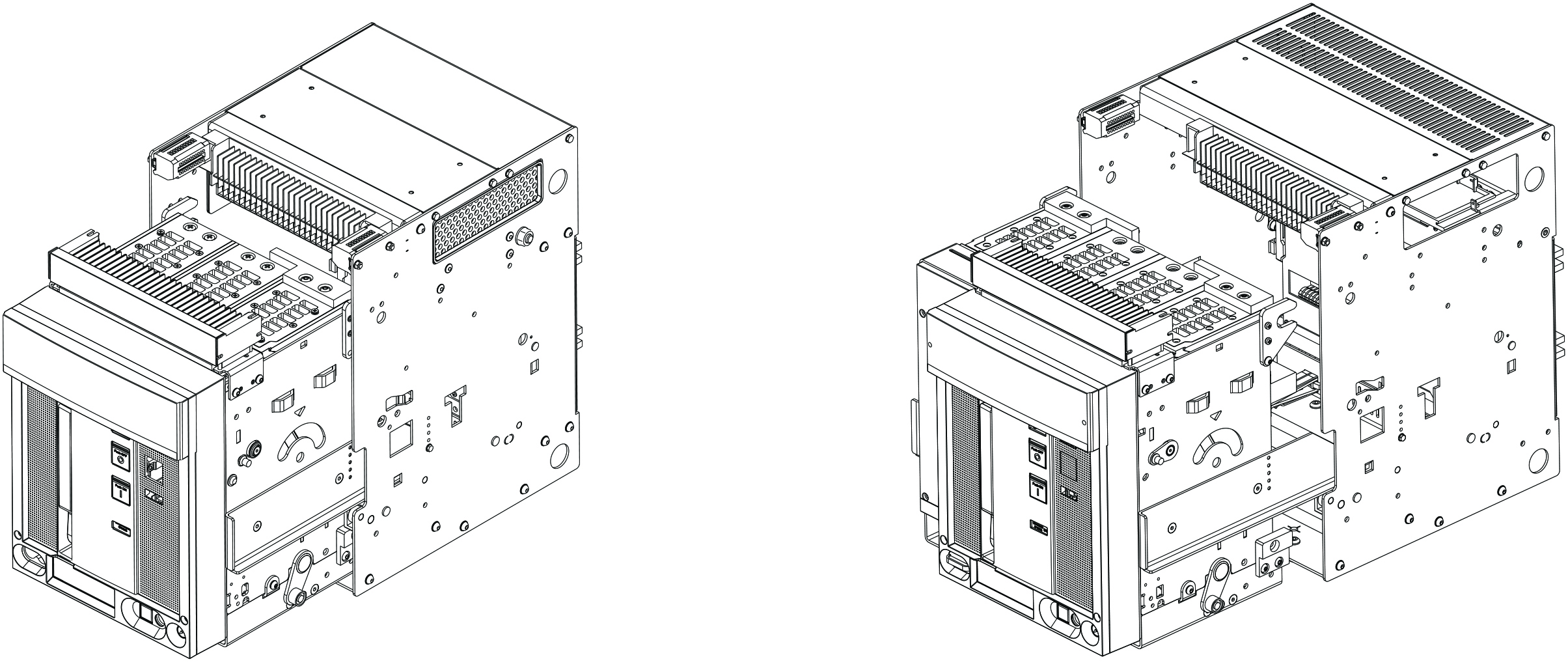 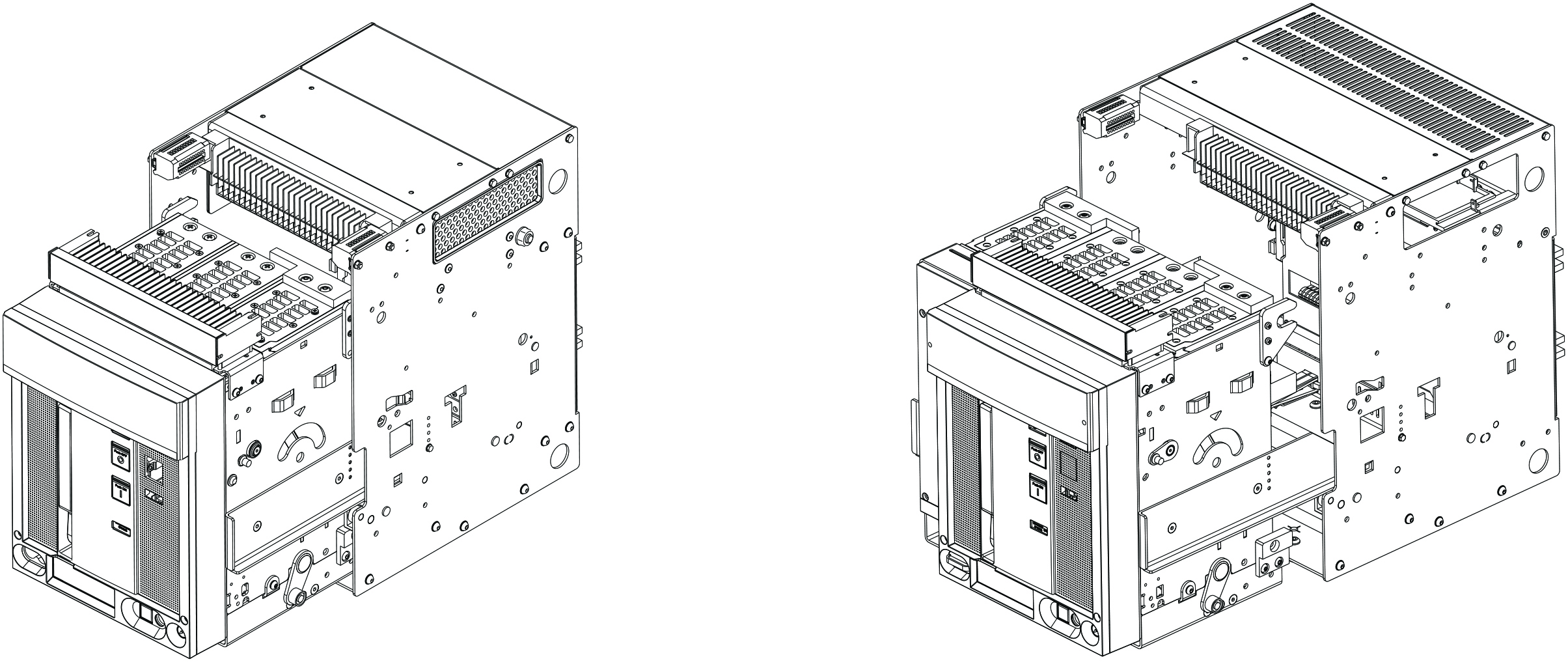 DR for 3p versions
DR for 4p versions
Slide 16
May 28, 2020
Direct Replacement Emax & New Emax to Emax 2
Trip Units features
Functions in Emax/New Emax and Emax 2 Trip Units
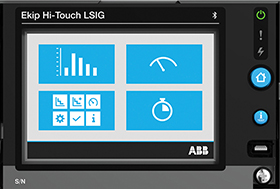 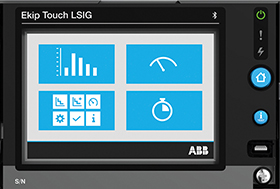 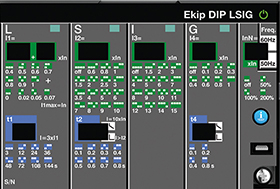 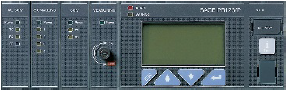 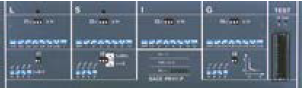 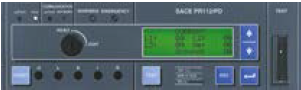 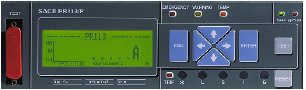 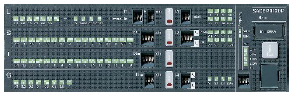 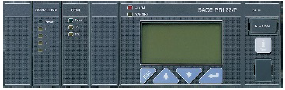 ● Standard features        ○ Features available as optional or installing additional devices
Slide 17
May 28, 2020
Direct Replacement Emax & New Emax to Emax 2
Trip Units features
Additional features in Trip Units
Ekip DIP
Real time monitoring and protection of current with Ekip Multimeter
Ekip Touch
Real time monitoring and protection of Voltage - Power - Energy - Frequency with software packages
Power Control with Ekip Power Controller
Ekip Hi-Touch
Power Control with Ekip Power Controller
PR112/P
Maintenance indicators and record using the release PR112/PDL or PR112/PDM
Communication capability usisng the release PR112/PDL (LonTalk Protocol) or PR112/PDM (Modbus Protocol)
PR113/P
Directional protection D with the installation of a set of three external voltage transformers
Real time monitoring and protection of Voltage, Power, Energy, Frequency with with the installation of a set of three external voltage transformers
Communication capability usisng the release PR113/PDM (Modbus Protocol)
PR122/P
Real time monitoring and protection of Voltage, Power, Energy, Frequency with PR120/V
Communication capability with PR120/D-M (Modubus) EP010-FBP (Profibus/DeviceNet) 
PR123/P
Communication capability with PR120/D-M (Modubus) EP010-FBP (Profibus/DeviceNet)
Slide 18
May 28, 2020
Direct Replacement Emax & New Emax to Emax 2
Trip Units comparison
Correspondence Emax/Emax 2 Trip Units
Correspondence New Emax /Emax 2 Trip Units
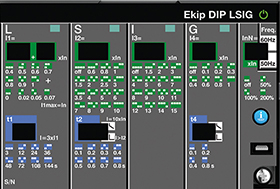 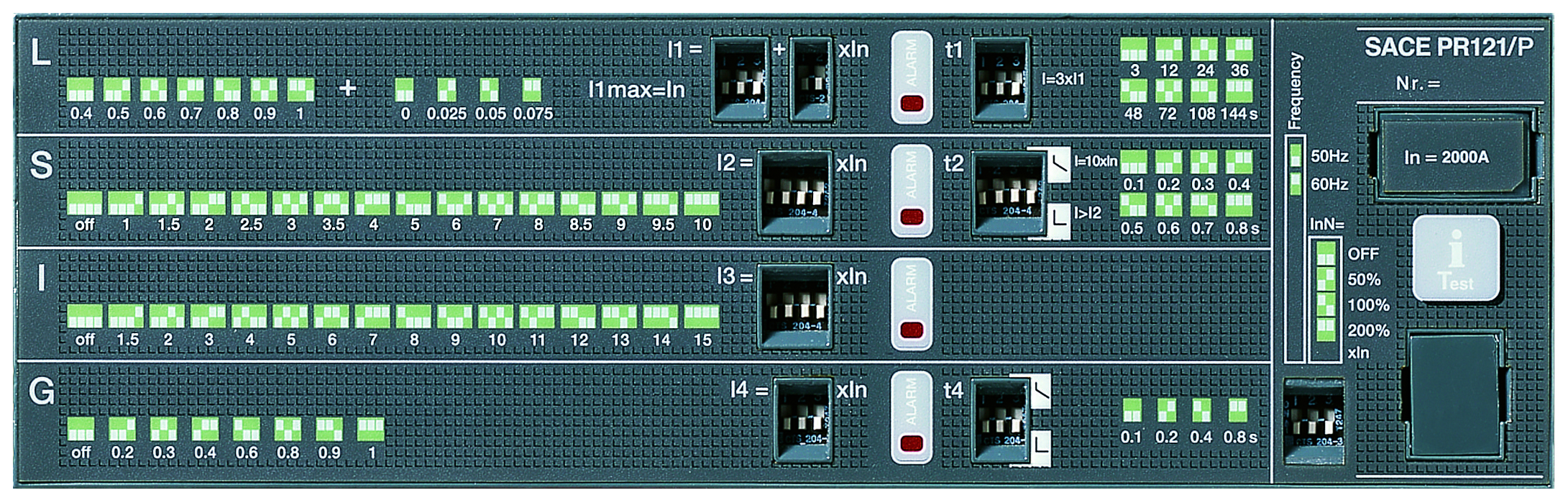 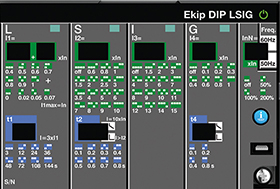 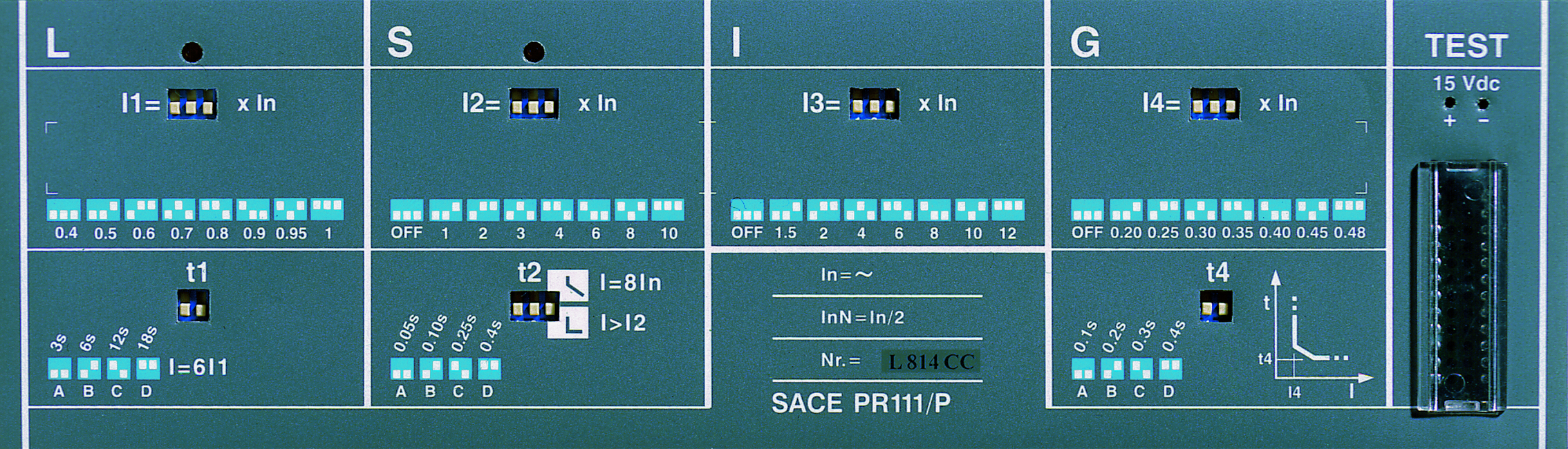 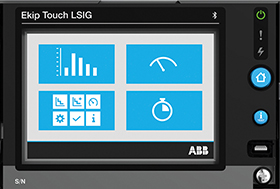 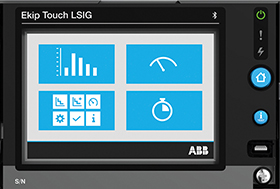 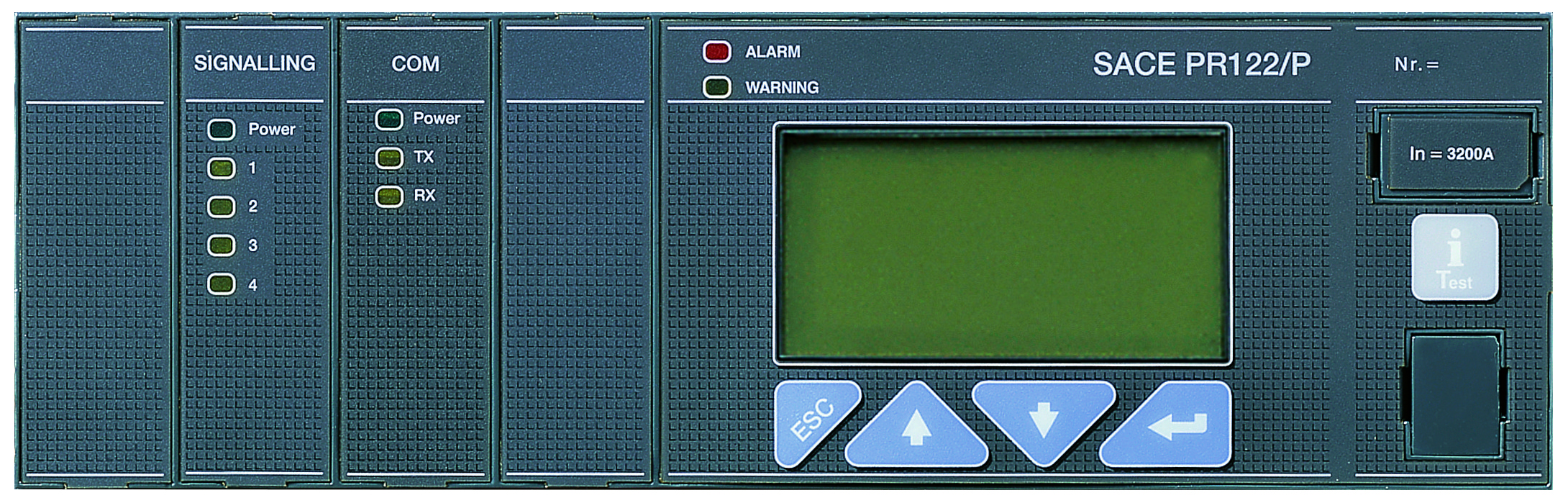 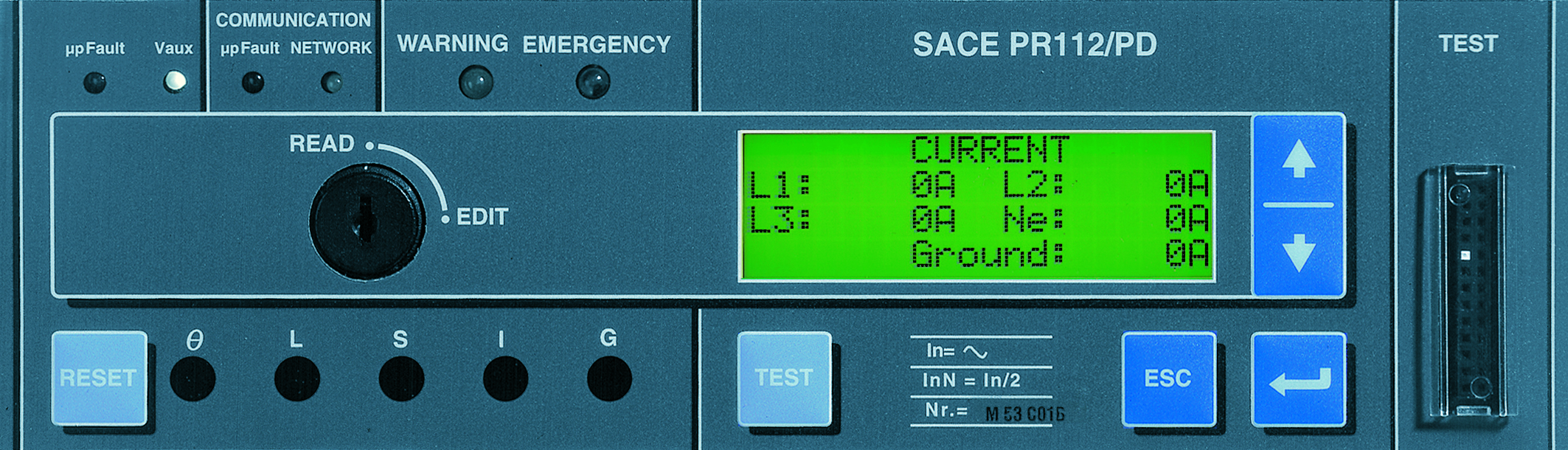 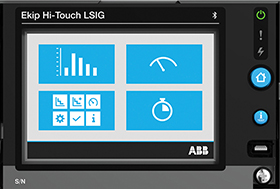 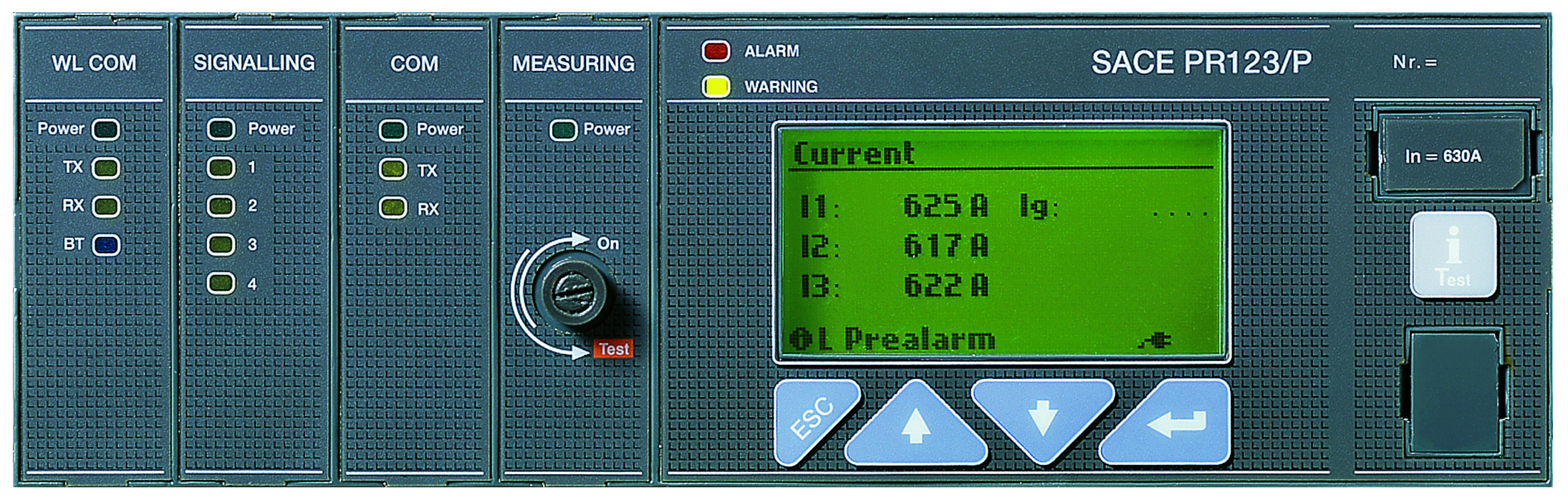 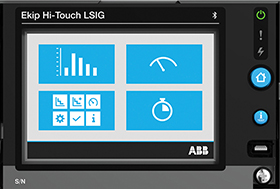 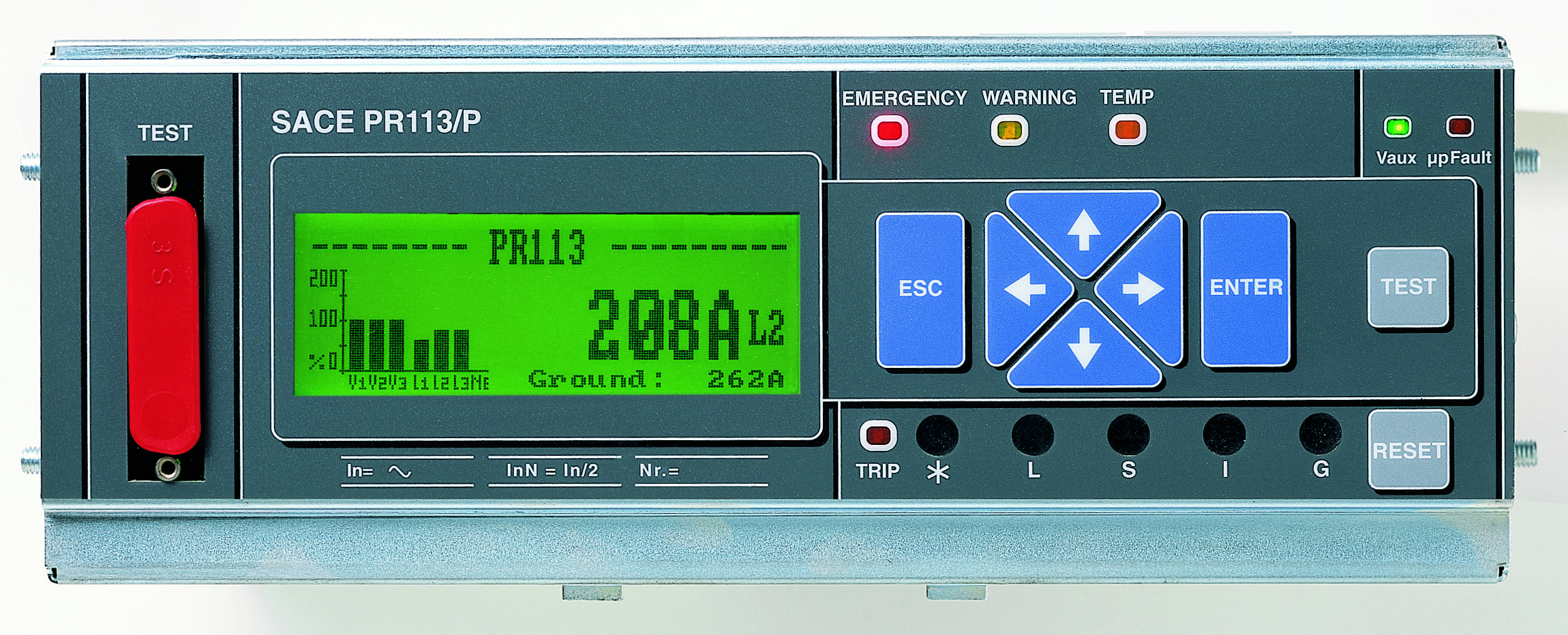 *   Ekip Touch and Ekip Hi-Touch can also replace PR111/P Emax Trip Unit 
** Ekip Hi-Touch can also replace PR112/P EmaxTrip Unit
*   Ekip Touch and Ekip Hi-Touch can also replace PR121/P Emax Trip Unit 
** Ekip Hi-Touch can also replace PR122/P EmaxTrip Unit
Slide 19
May 28, 2020
Direct Replacement Emax & New Emax to Emax 2
Advanced retrofitting kit solution
Accessories compatibility
* Accessory available only for New Emax;   ** Accessory available only for Emax;
Slide 20
May 28, 2020
Direct Replacement Emax & New Emax to Emax 2
Advanced retrofitting kit solutions
Accessories and compatibility
Ekip Cartridge
This external device is connected directly to the Ekip Touch/Ekip Hi-Touch Trip Unit and allows to use most of the connectivity modules:

-    Ekip Supply
Ekip Com
Ekip Link
Ekip Signalling
Ekip Synchro check
Ekip AUP
The following accessories are not compatible with these retrofit kit solutions
Mechanical lock for compartment door;
Mechanical  interlock system with other CBs;
All accessories of the Emax 2 fixed part
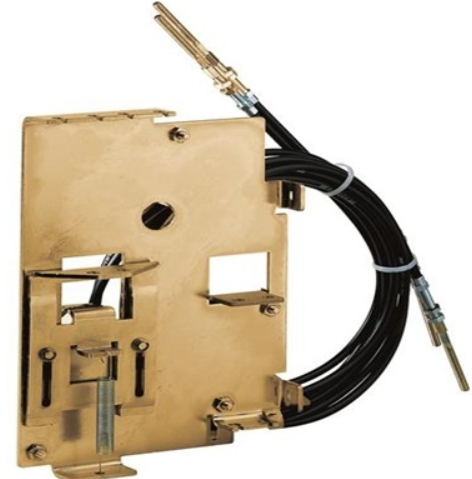 The following Emax 2 accessories can be installed with an external re-wiring with local adaptation:
Ekip Multimeter;
Ekip Control Panel; 
Ekip View;
Remote reset YR
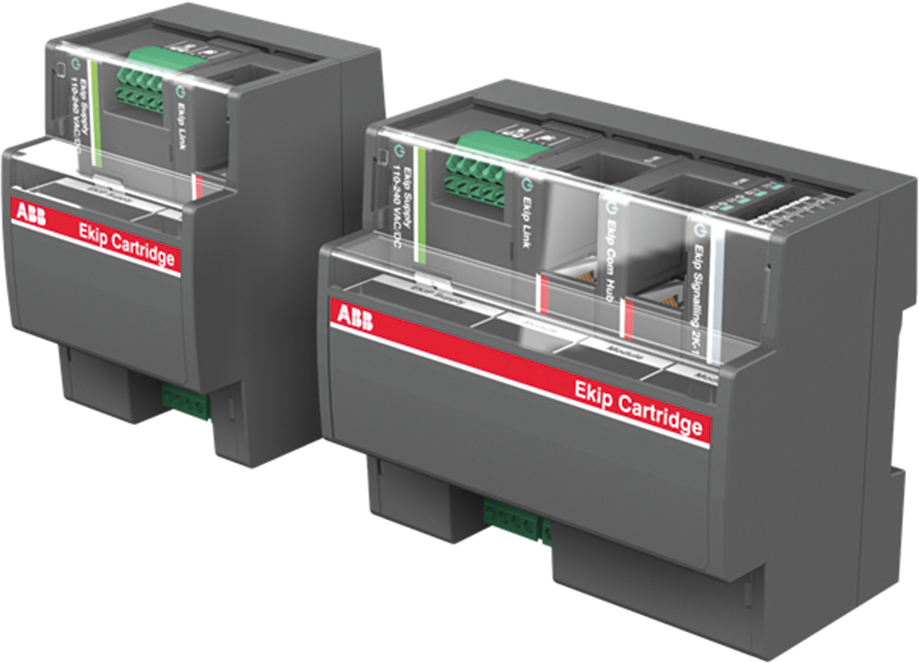 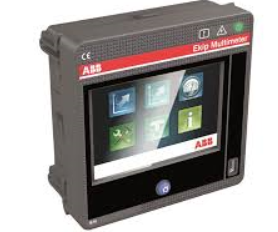 Slide 21
May 28, 2020
Retrofit kits
Why would you choose our retrofit kits?
Introduce easily new technologies in old systems – Emax 2: all in one innovation
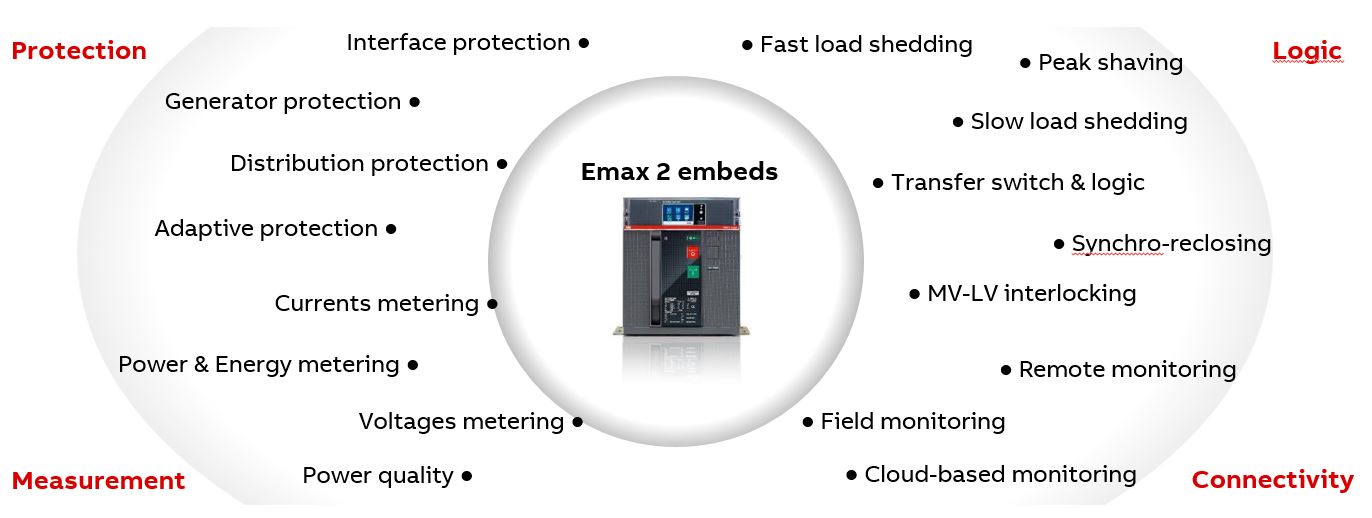 Slide 22
May 28, 2020
Retrofit kits
Why would you choose our retrofit kits?
Introduce easily new technologies in old systems – Emax 2: cloud-based Energy and Asset Management
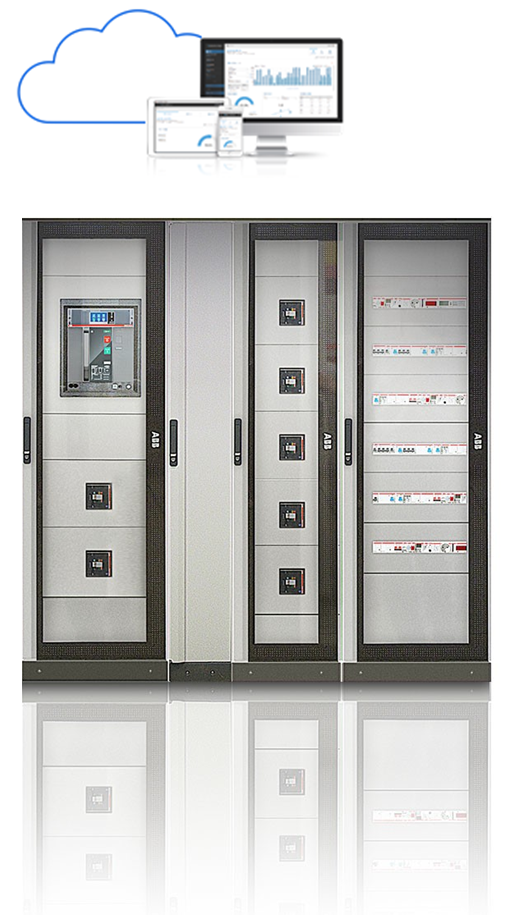 Monitor
Optimize
Discover plant performance, supervise the electrical system and allocate costs
Analyze the relevant information, improve the use of your assets and take the right business decision
Predict
Control
Supervise the system health conditions and predict next maintenance actions
Remotely implement an effective power management strategy to simply achieve energy savings
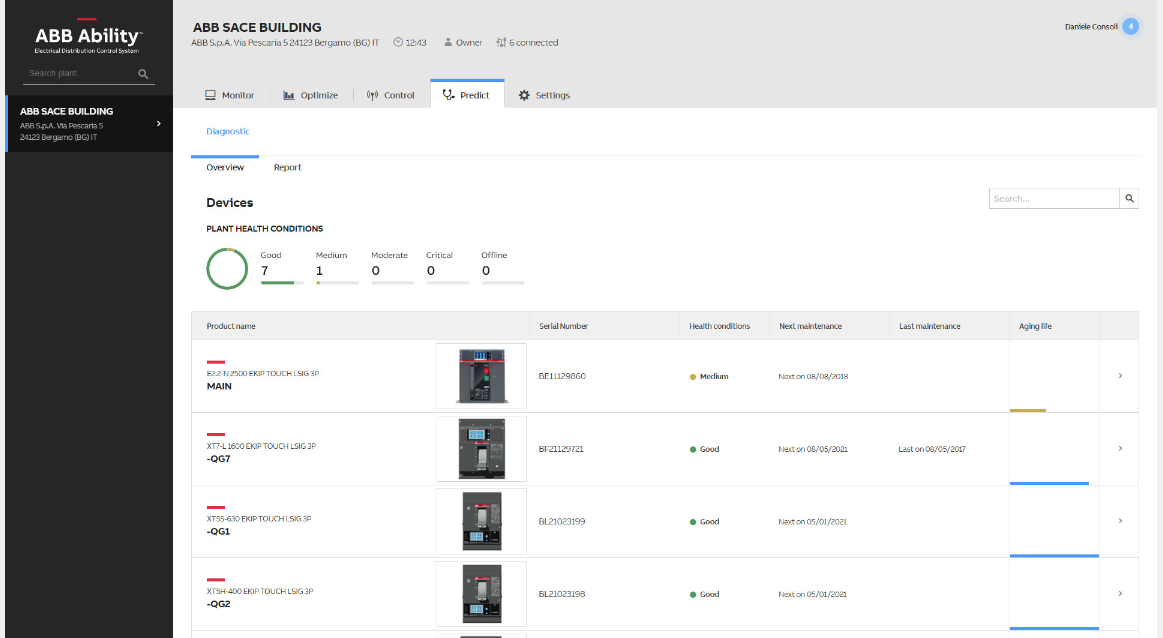 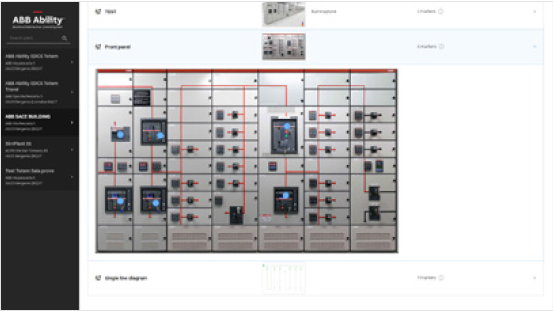 Slide 23
May 28, 2020
[Speaker Notes: 24k€ Energy efficiency certificates  no need for expensive and time consuming audits by 3rd parties, automatic reports via EDCS!
30% savings on operational costs  Thanks to remote supervision and alerting, reduction of time and costs for commuting around the different sites and intervene proactively and quickly to restore normal condition avoiding faults, perform maintenance, or fix downtimes + avoiding downtimes and penalties due to bad power quality]
Retrofit kits
Why would you choose our retrofit kits?
Introduce easily new technologies in old systems– High quality and easy installation
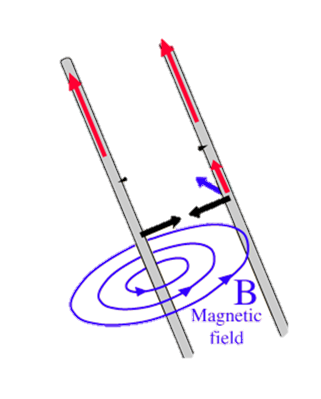 ABB Retrofit kits have high quality as:
Tested in accredited laboratory and completed with compatibility declarations
Developed by the same R&D team that has developed both old and new circuit breakers
Behind the kits there are studies to respect the Driving factors:
Thermal behavior
Short circuit withstand current 
Dielectric properties 
Mechanical fits: installation, compatibility, auxiliary connections
Easy installation
Equipped with clear mounting instruction/video tutorials
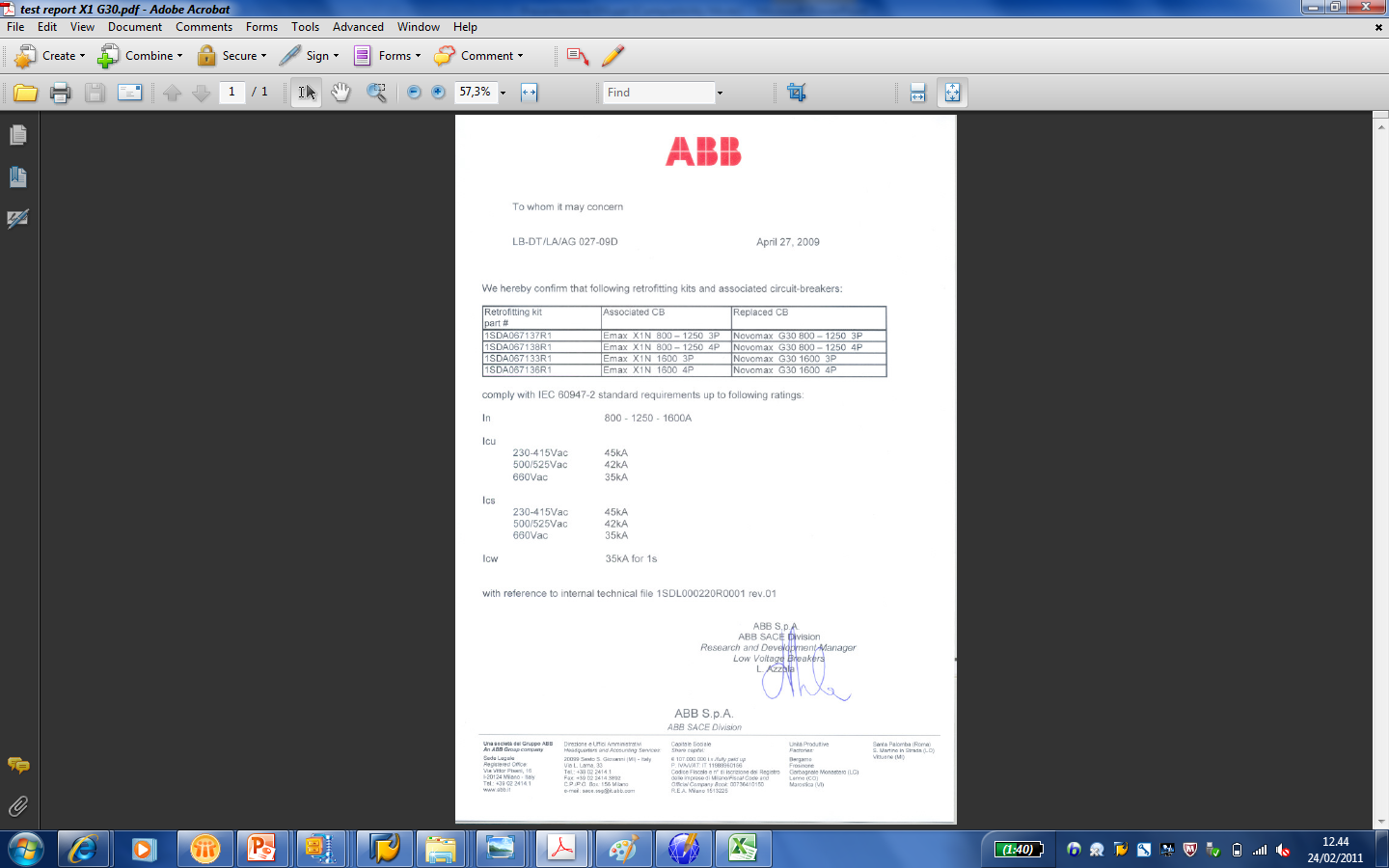 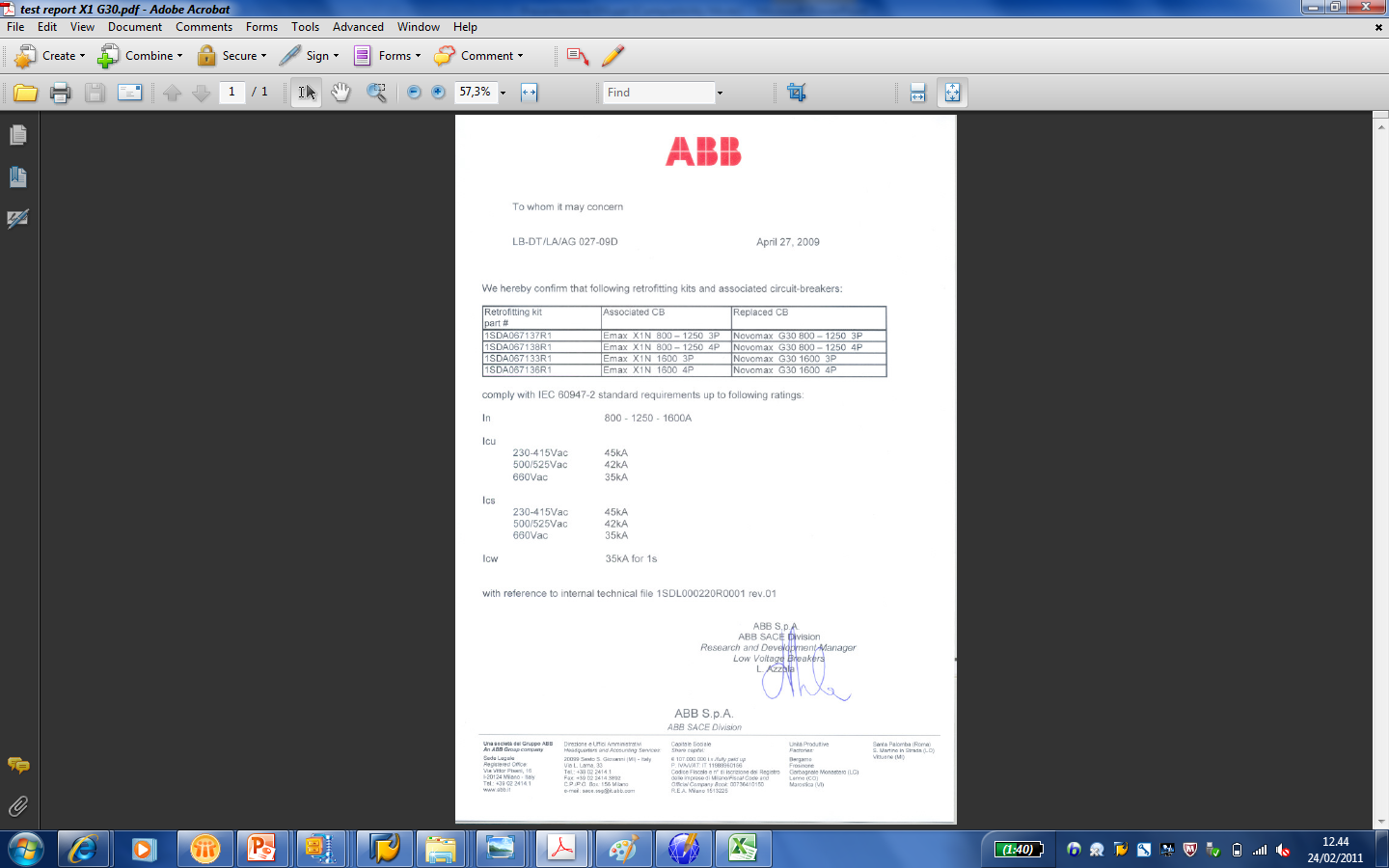 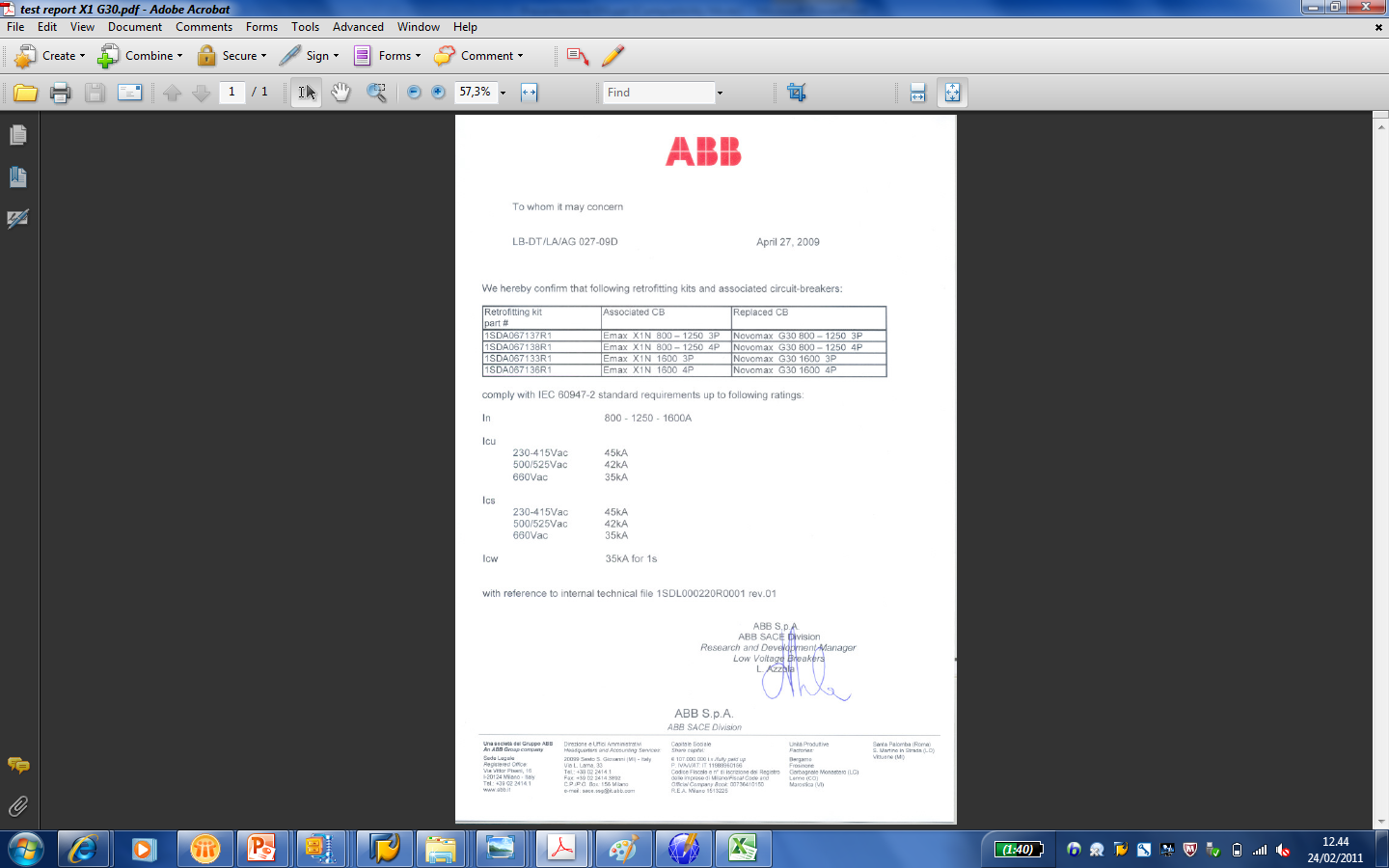 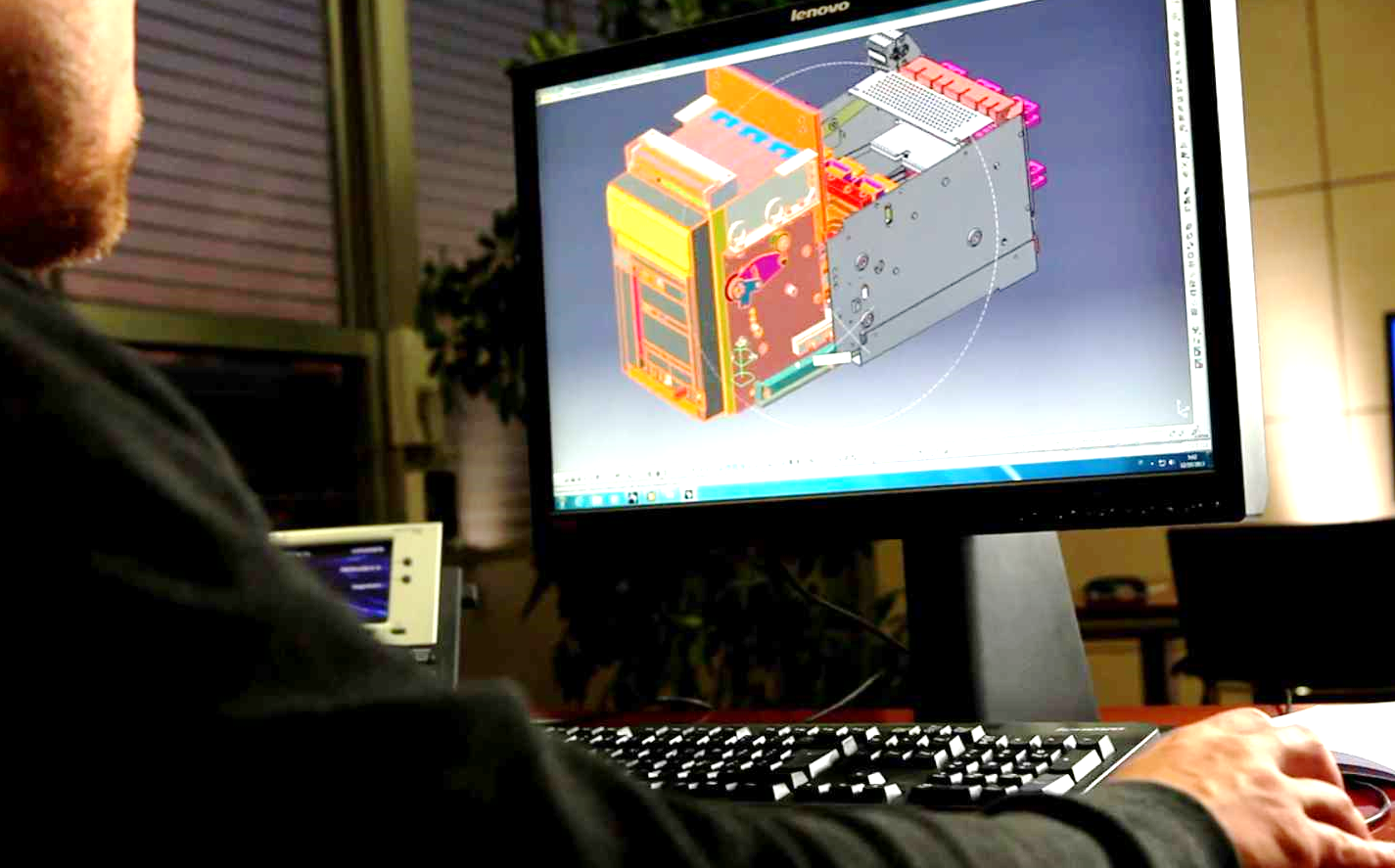 Slide 24
May 28, 2020
Slide 25
May 28, 2020